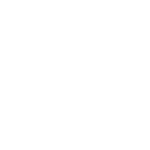 24-25 FAFSA changes impacting business offices
Presented by: 
Susanna Nelson, Mount Saint Mary’s University, Los Angeles, CA
 La Royce Housley, Mount Saint Mary’s University, Los Angeles, CA 
Joe Weglarz, Marist College, Poughkeepsie, NY
Agenda
Introductions
FAFSA Simplification Act
Terminology Changes
Changes Impacting Students
Changes for Institutions
Financial Aid & Student Accounts Prospectives
Strategies for Confronting the Change
Introductions
La Royce Housley
Director of Financial Aid
Mount Saint Mary’s University

Susanna Nelson 
Director of Student Accounts & Business Services 
Mount Saint Mary’s University

Joe Weglarz 
Executive Director, Student Financial Services 
Marist College
FAFSA SIMPLIFICATION ACT
Congress passed the Consolidated Appropriations Act in Dec 2020, which included the FAFSA Simplification Act

Phased Implementation of Changes
2022-23 Award Year: Removed financial aid eligibility restrictions related to drug convictions & failure to register with Selective Service
2023-24 Award Year: Institutions were required to update the components included in COA & make all COA components publicly available on their website where tuition & fee costs are published
Additional flexibility provided to financial aid offices in adjusting federal aid eligibility due to special or unusual circumstances
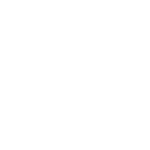 24-25 FAFSA PROCESSING
DECEMBER 31st- 24-25 FAFSA opened  (delay from the usual October 1st submission date)

JANUARY- Soft launch period 

MID-MARCH- Schools began receiving ISIR records 

MID-APRIL- Corrections became available
Terminology Changes
Changes impacting students
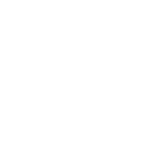 Number of students who qualify for Pell Grant will be higher than before. 
Some who previously qualified for Pell will no longer qualify. 
Working farm assets have to be reported unless the farm is also the primary residence of the student. 
Reduction of untaxed income items included in the needs analysis
Significant changes to asset contribution components – including business net worth and child support received
Removal of number of family members in college from the eligibility calculation
Possibility of SAI to be a negative number
Requires the use of FA-DDX to retrieve IRS data whenever possible. Consent required at time of application. 
Reduction in number of questions on the FAFSA
Applicants may view information provided on the FAFSA by requesting a copy from the school  
Family size changed to align with number of individuals reported as dependents on tax return
Source: FAFSA Simplification Act Changes for Implementation in 2024-2025, FSA.ed.gov
Changes impacting institutionsFinancial Aid Office
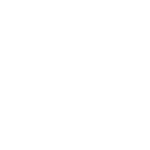 Delay in ability to update SIS programming due to multiple spec updates from ED
FAFSA  data field changes required  additional vendor support for customized fields 
Late and restricted delivery of initial ISIRs to schools
Increased volume of invalid ISIRs
Schools have to use other measures to determine COA due to the absence of housing preference question on  FAFSA
Inability  to send corrections that impact awarding process
Applicants may view an unredacted copy of ISIR. Contributors may only view information they provided on the FAFSA. 
Students who have had their Pell eliminated will be left with a potential gap in funding. 
Continued unresolved issues that impact successful FAFSA submissions 
Increased inquiries from families 
Overall delay in ability to award students in a timely manner
Changes impacting institutionsStudent Accounts
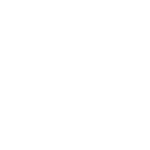 Students with a higher gap may struggle to enroll in payment plans and will need additional resources 
Delays in receiving award letter will impact financial clearance deadlines
Students will have less time to evaluate all their financial options 
Communication timeline needs to be adjusted to accommodate delays and reporting errors
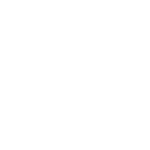 MSMU Strategies for Confronting the Changes
Adjust communication to a softer approach during the summer. 
Adjust deadlines for financial clearance if prior to start of the term. 
Adjust timeline for applying late fees or consider removing late clearance fees for Fall altogether. 
Collaborate with various departments who have contact with students, including faculty.
Be PATIENT with everyone (students, parents, financial aid staff, admissions)
Provide financial literacy workshops through First Year Seminar courses as well as for continuing students. 
Clearance reminders (mail postcards?)
Direct personal outreach by Student Accounts staff to students who aren’t financially cleared.
Train student workers and staff with talking points on addressing student concerns.
MARIST ACTION PLAN
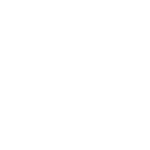 Typical Timeline: Financial aid notifications sent starting in January

Due to delayed FAFSA submissions, Marist developed a one-page Estimated Financial Aid Application and offered families the option to submit the CSS PROFILE

Federal Student Aid Estimator was used to estimate the SAI for families and sent estimated financial aid notifications

Minimal discrepancies between the estimated SAI and SAI from the official FAFSA
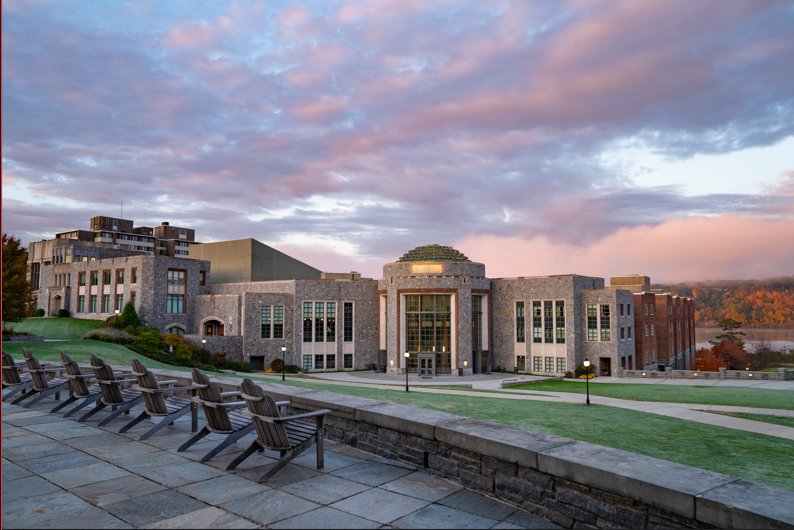 Audience Engagement
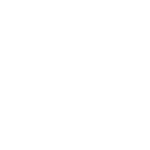 What other/creative action plans or strategies have you implemented or going to implement on your campus?

Questions?
Thank you!
La Royce Housley – Lhousley@msmu.edu 
Susanna Nelson – Snelson@msmu.edu
Joe Weglarz – Joe.Weglarz@marist.edu